September 2020
The Research Trajectory
Or, What to Do Now To Avoid Troubles Later
Zach Working, MD
OHSU Orthopaedics – rOSIG Lead
Bonesetter
CONGRATULATIONS!
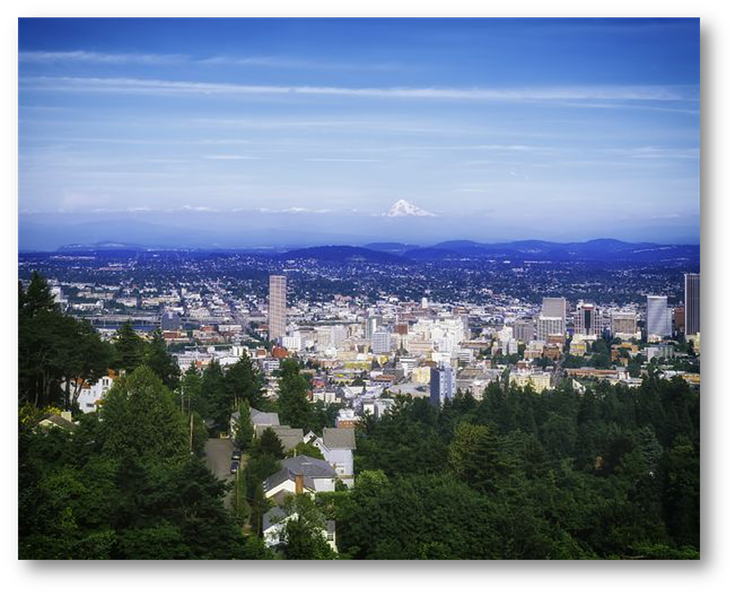 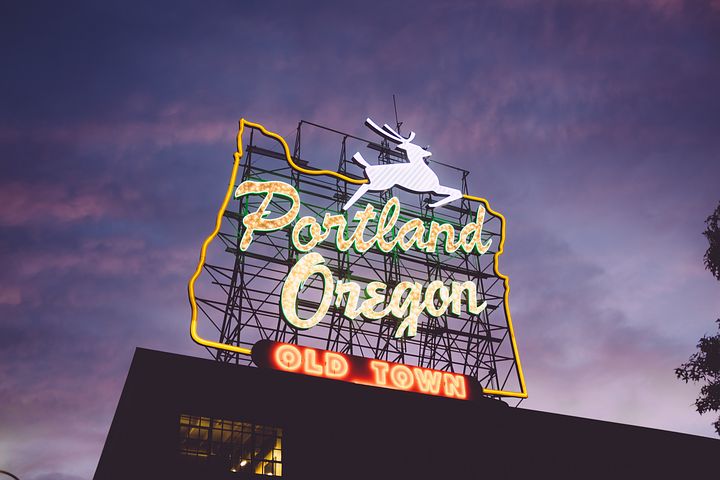 Who am I / Where did I come from
Nontraditional applicant – Chemical Engineer with industry experience
Medical School: Pittsburgh
Research Summer: 1st Year @ UW
Research Year: gap year @ Pittsburgh – ACL Research Group
Residency: Utah
Trauma Fellowship: UCSF
Disclaimer(s)
My Goal for this talk
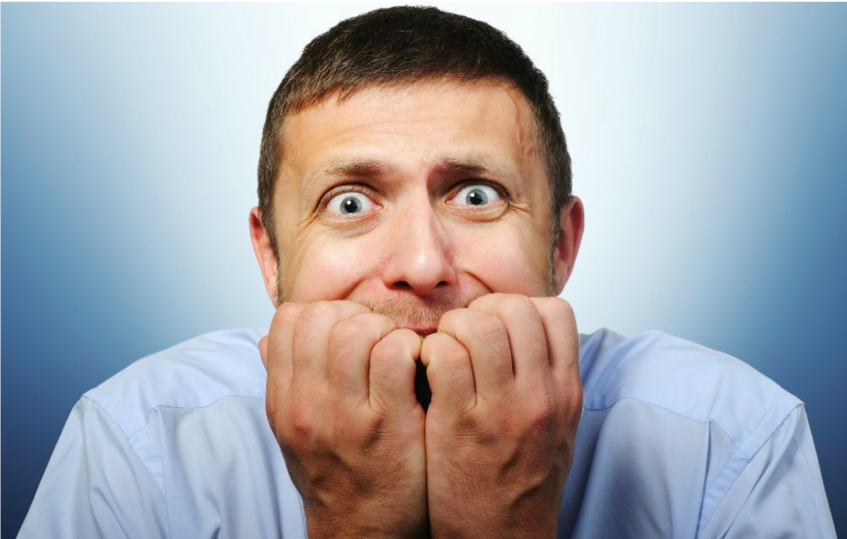 … is not to frighten or make you nervous
It is provide you with information and therefore power to start making professional decisions
Help you succeed professionally

Warning: this is a strategy talk
Why are we really here: HOW DO YOU MATCH INTO ORTHOPAEDICS
Clinical Grades
Test Scores
Letters
Research
Intangibles / Story / Interviews
YOU CONVINCE SOMEONE TO TAKE YOU
Credit: Gary Gruen, University of Pittsburgh
Why Should You Pay Attention?
Ortho Applicants who Matched in 2019: MATCH RATE: 79.7%

Step 1 interquartile range for matched applicants: 240-255
Step 2 CK interquartile range for matched applicants: 244-256

Source:  2019 AAMC Report on Residents
http://www.nrmp.org/wp-content/uploads/2016/09/Charting-Outcomes-US-Allopathic-Seniors-2016.pdf
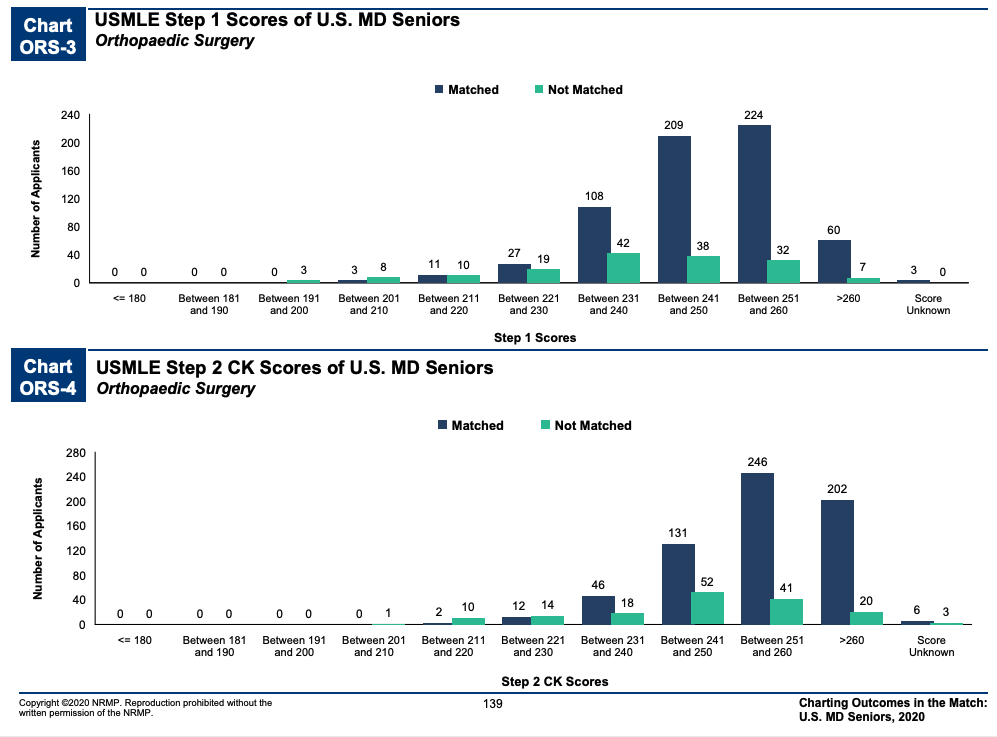 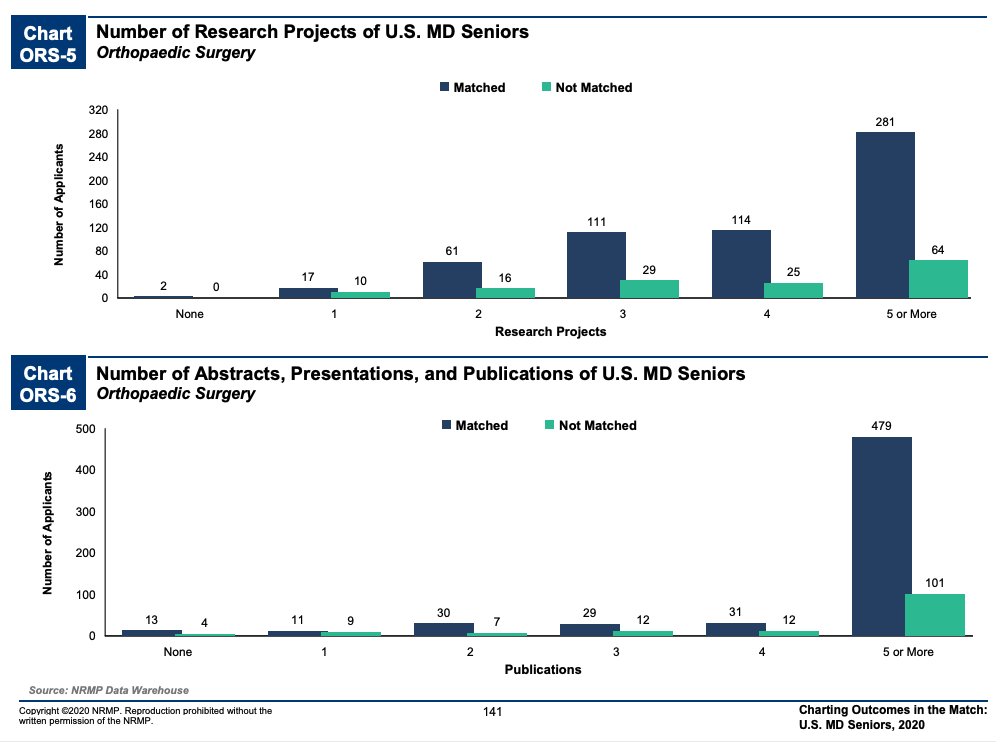 Step 1 is dead? Long Live Step 2!
The USMLE program will change score reporting for Step 1 from a three-digit numeric score to reporting only a pass/fail outcome. A numeric score will continue to be reported for Step 2 Clinical Knowledge (CK) and Step 3. Step 2 Clinical Skills (CS) will continue to be reported as Pass/Fail. This policy will take effect no earlier than January 1, 2022 with further details to follow later this year.
MY LEVEL 6 OPINION – shift in evaluation of potential residents
More scrutiny of STEP 2 scores
More consideration of research portfolio
https://www.usmle.org/incus/
How do you succeed at research in medical school?
Fill out your cv: Posters / Podiums / Publications
Learn in depth about your chosen field
Create opportunities for mentorship
Earn letters of recommendation
Build your toolkit, see the world
Build Relationships – PIs, coauthors, assistants
HOW DO WE ACTUALLY PULL THIS OFF
THE PRINCIPLES
Research takes work – no shortcuts, yes efficiency!
There are no amount of wrongs that can make a right
If you’re going to fail – you need to find a way to fail fast
The onus is on you – extreme ownership wins
There are no guarantees – don’t be a soft target
Issue #1What does your next 4 years look like?
No Summer ‘Break’
By October/November of next year (2021), will be focused (understandably) on Step 1
After Step 1, start clinical rotations (spring 2022), many of which will be busy
Spring/Summer of your 3rd year (2022) will be doing away rotations & subinternships (we hope), which are very time intensive and important.
By Fall of 2022 your applications will be in and will be starting interviews…
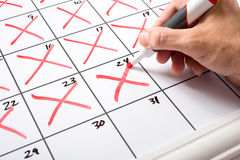 So… when are you going to do that research?
Timeline for you, working Backwards
Spring 2024 – Match into Residency!			- Champagne, celebrations, enjoy freedom!
Winter 2023 – Interview at Programs			- Can give updates, if get interview
~ August 2023 – Submit application for residency		- Your resume gets ‘locked’
~ Summer 2023 – Do Subinternships, Away Rotations	- VERY busy time
Spring 2022 - Start clinical rotations			- Busy, but can build in research chunks
October 2021 – Studying (understandably) for Step 1	- Time to focus on task at hand
From August 2020 to October 2021			- Most ‘unaccounted-for’ time!
Every year from now until mid-Residency, unless completing extra degrees or a research year, you get busier
Issue #2So you have a completed submitted paper… what next?
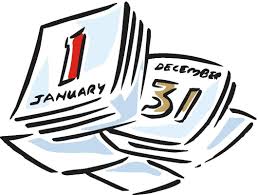 Wait about 2 months to hear from journal
If rejected, apply elsewhere, wait 2 more months
If revision, have to revise and resubmit, wait 2 more months
Once accepted, could have early epub, but not in print for ~6 months
Very likely that it will be about 6-12 months from time of first submission to publication in print!
Is it publish (peer reviewed articles) or perish?
NO!
Problem: Publication Takes TimeCountermeasure: Abstracts!
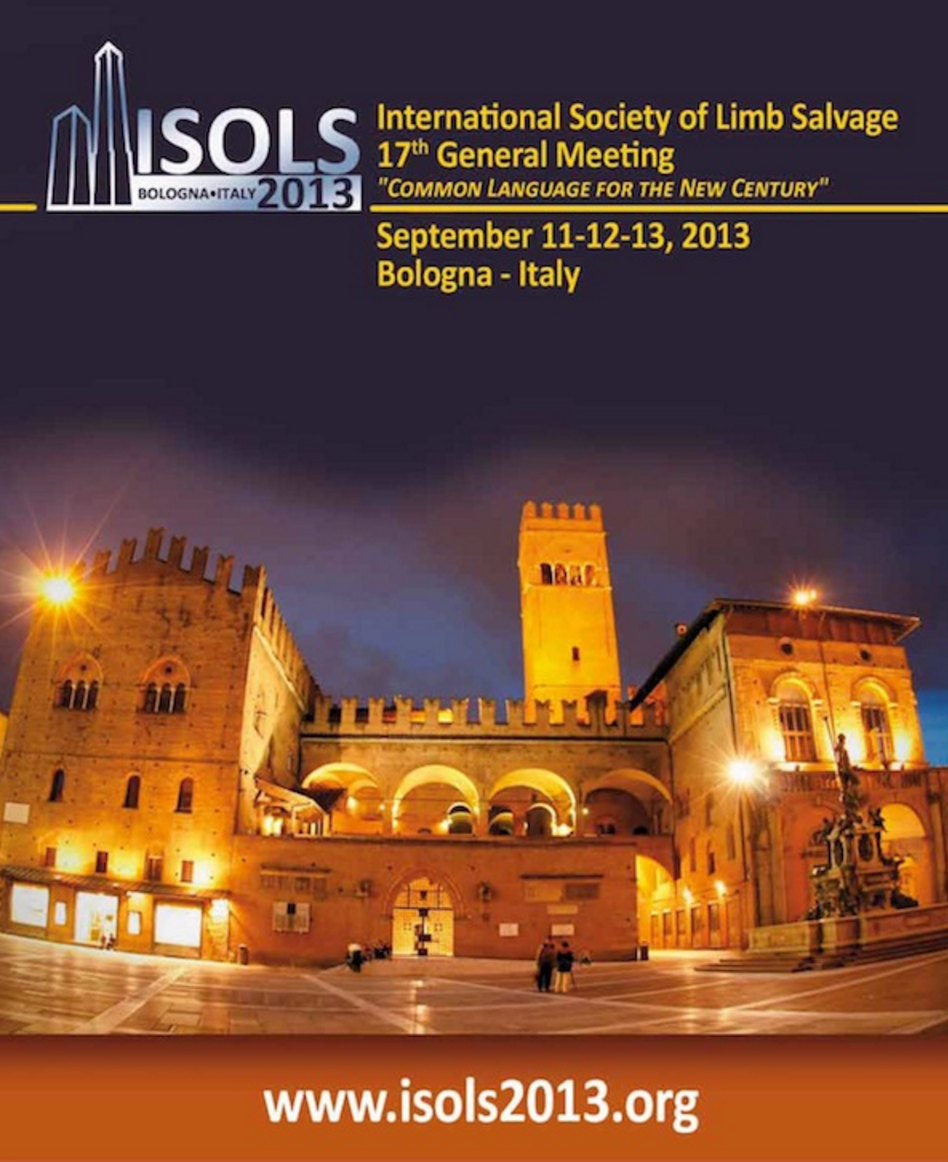 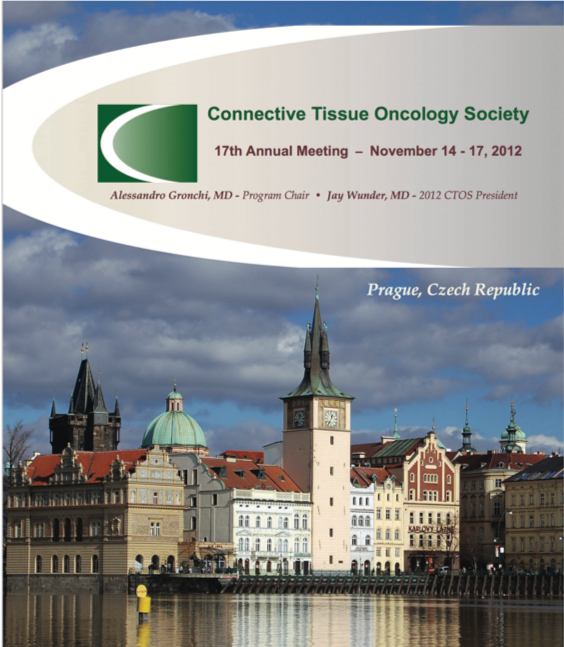 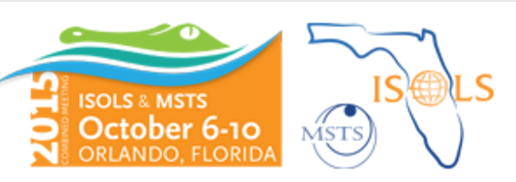 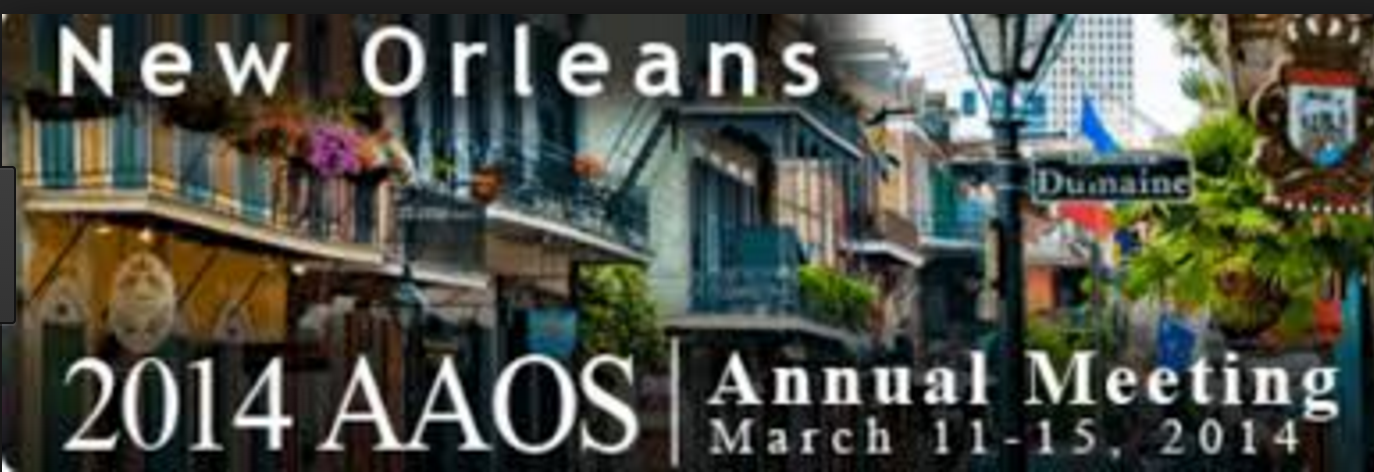 The bar for getting abstracts accepted is far lower and the time frame is far shorter than for completed manuscripts!
Which Meetings should I submit to?
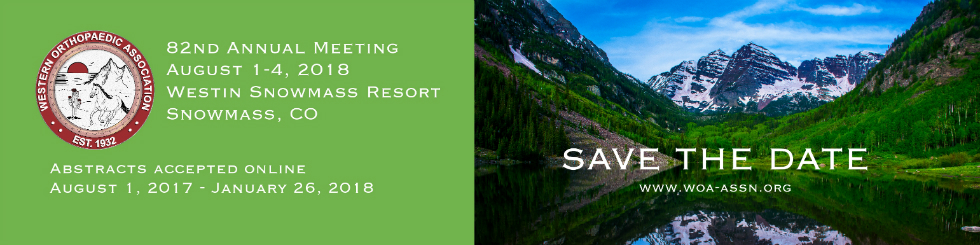 Local
Regional
National
International
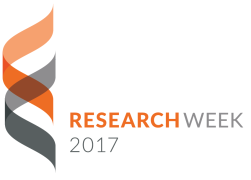 Can I submit the same abstract to multiple meetings? YES! Is very legitimate, until a manuscript is accepted
Does it matter, podium vs poster presentation?
NO!
Not really
Problem: Publication Takes TimeCountermeasure: Review Papers! (Chapters?)
I could add a lot of pictures of review journals, but… there are a lot
Talk to your PI before putting a lot of work into it.
Problem: Time is FiniteCountermeasure: Efficiency
Option 1:  Work hard for 2-3 years on one project. By time of residency application, it is either ‘in review’ or ‘in press’ but not in print.
Option 2: Work hard for 2-3 years on 1-3 projects. For each one submit 4-6 abstracts and 1-2 review papers. Submit first paper drafts once abstracts accepted, and likely 1-2 manuscripts will be in print by time of submitting ERAS… along with 8-12 other deliverables.
Concept: Be thinking from the beginning about ‘Deliverables’ and maximize the number per project.
Problem: Time is Finite, while IRB can seem InfiniteCountermeasure: Conveyer Belt System
What we hear about the IRB
Efficient IRB Approach
Obstacle to research


Just submit something fast


Waiting for approval a barrier
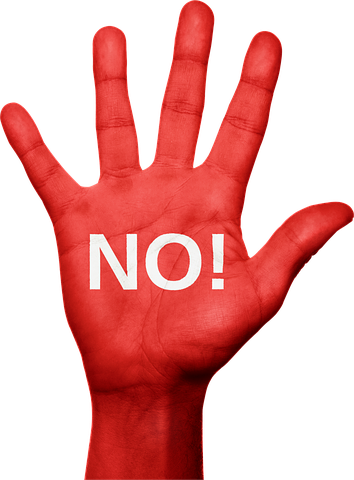 Obstacle to research… chance to make a ‘go no-go’ decision. 

Write your introduction and methods

While waiting, write a review paperor chapter… “conveyor belt mindset”
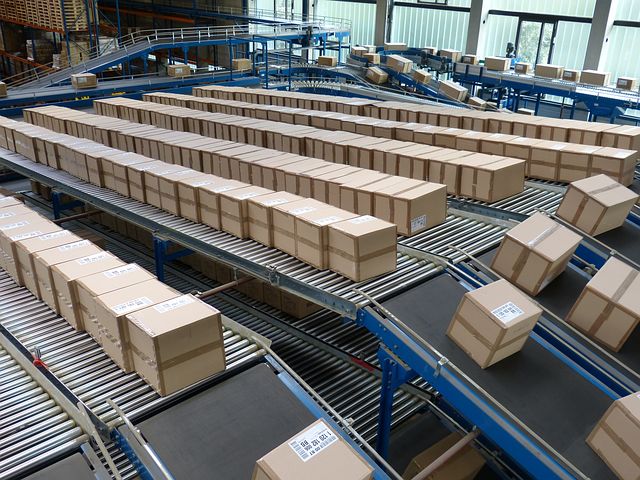 Does it matter, first author or not?
NO!
Not really
My responses to you – How’s
How to get involved? Research is an efficient pathway to mentorship.
How much time? Consistently 4-5 hours a week is certainly enough.
How to be good mentee? 
Be teachable, tireless, tolerable, and team-oriented. Don’t ask for or require micromanagement.
Recognize the mentor’s perspective.
Don’t rely on email
How to find projects/PI? Ask people, look at prior Research Week… use internet. Be interested in topic!
Don’t rely on email
New to research? Totally fine!
See books on next slide.
My responses to you - Resources
Workshops
OHSU Library
OCTRI
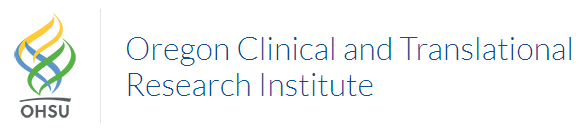 OHSU Author Search
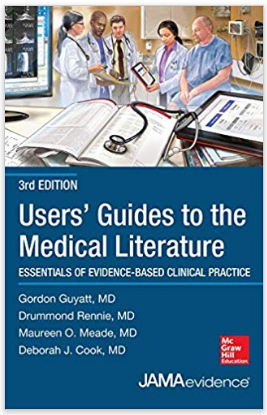 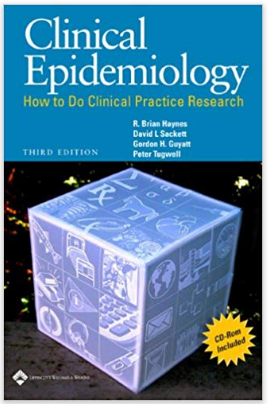 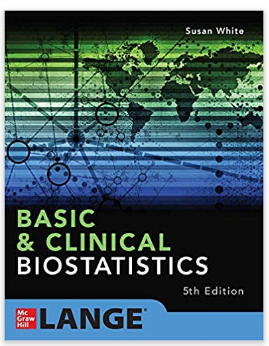 Everybody 
Codes!
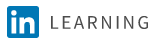 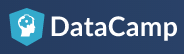 Wrap up suggestions
Coursework first! You are in medical school, not a Ph.D program
THERE ARE NO SUBSTITUTES FOR CONVERSATIONS
Find mentors over the next 2-4 months
In the field, identify deadlines for abstracts for meetings
Try to have first abstracts by summer/fall June 2021... Bonus for then having manuscripts to submit right after
Write at least one review paper whenever fits in
Then take a break from research, and crush Step 1 (cause you don’t know)
Go into wrap up/follow up mode as hit the wards, use research blocks for focused work
… go to Departmental Research Meetings
Unsolicited medical school advice
Remember… you have elected to be here
Yes, this is hard. You need to own your choice. Make sure you understand it.  
Control your own destiny
Find things that are captivating to you
Work isn’t work when you believe in it
The Research Trajectory
Discussion/Questions
Zach Working, MD
OHSU Orthopaedics
Bonesetter